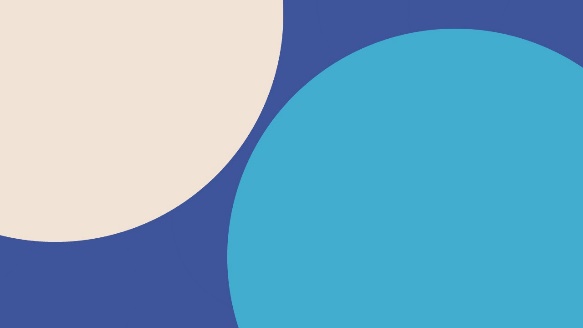 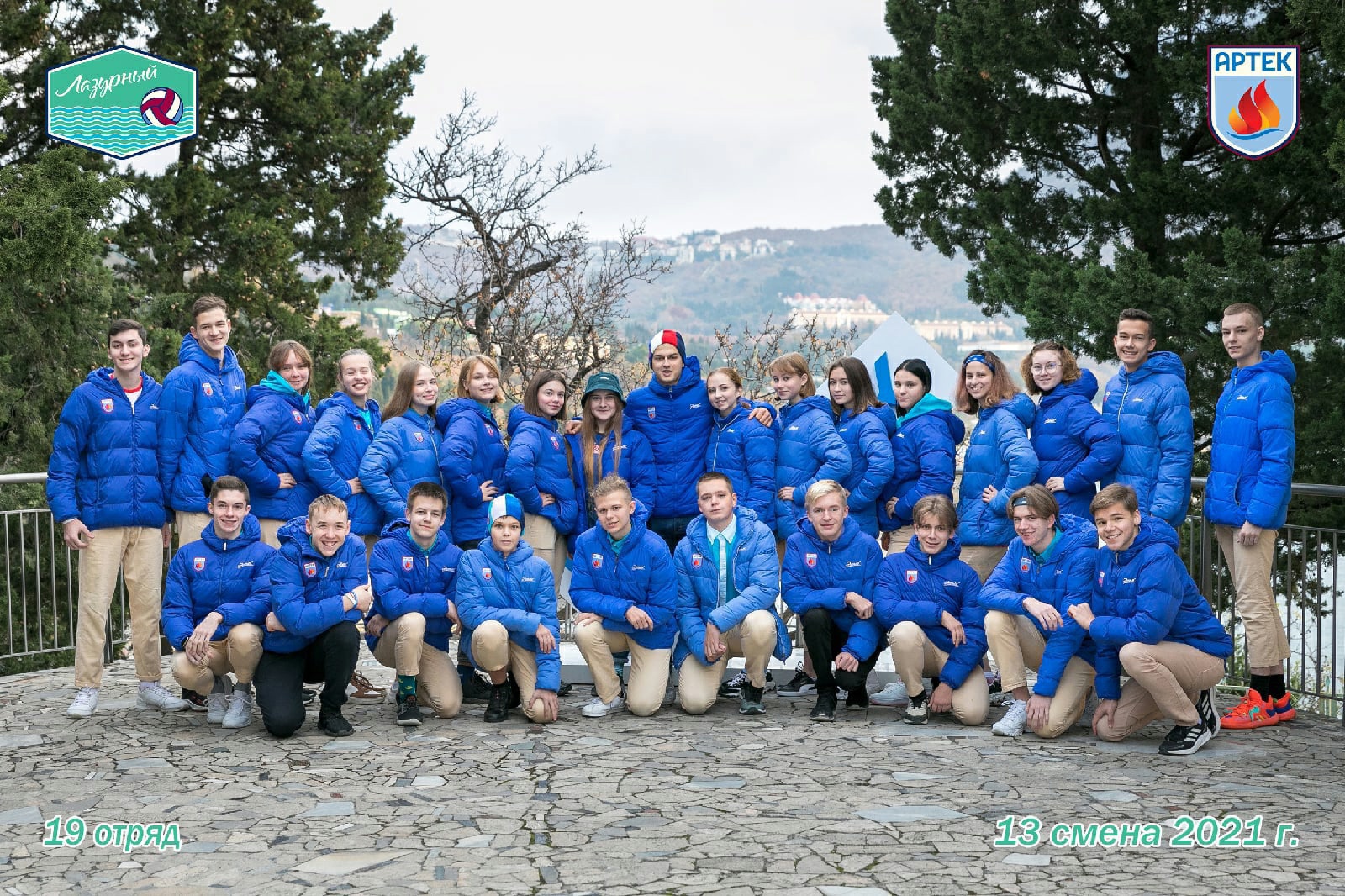 Поездка в Артек
Профильная программа «Наш класс – Атомкласс»
Репортаж 
Замышляева Романа, 
9В класс
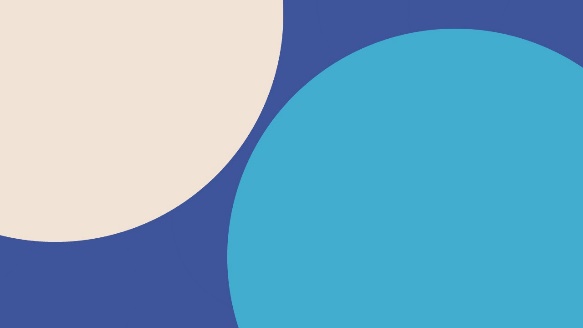 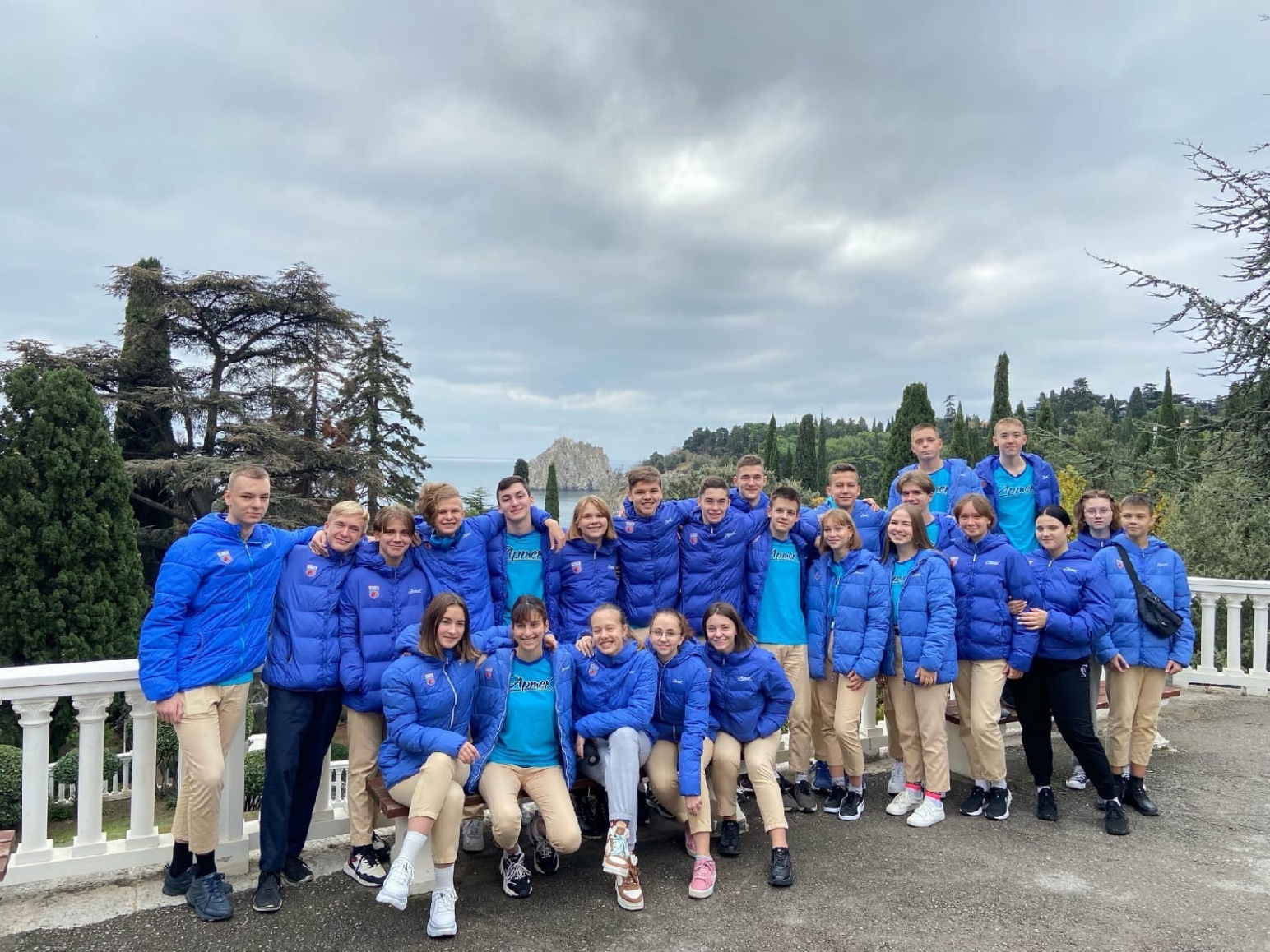 Мне посчастливилось попасть на 13 смену в Артек, лагерь «Лазурный» на профильную программу школы Росатома «Наш класс – Атомкласс».
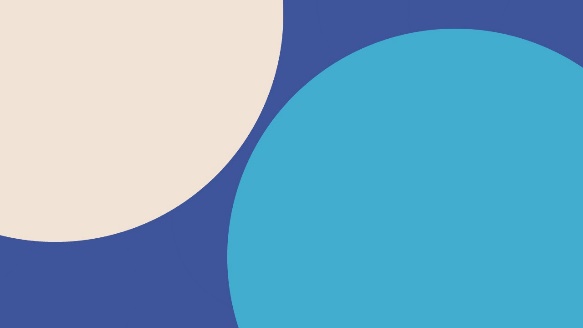 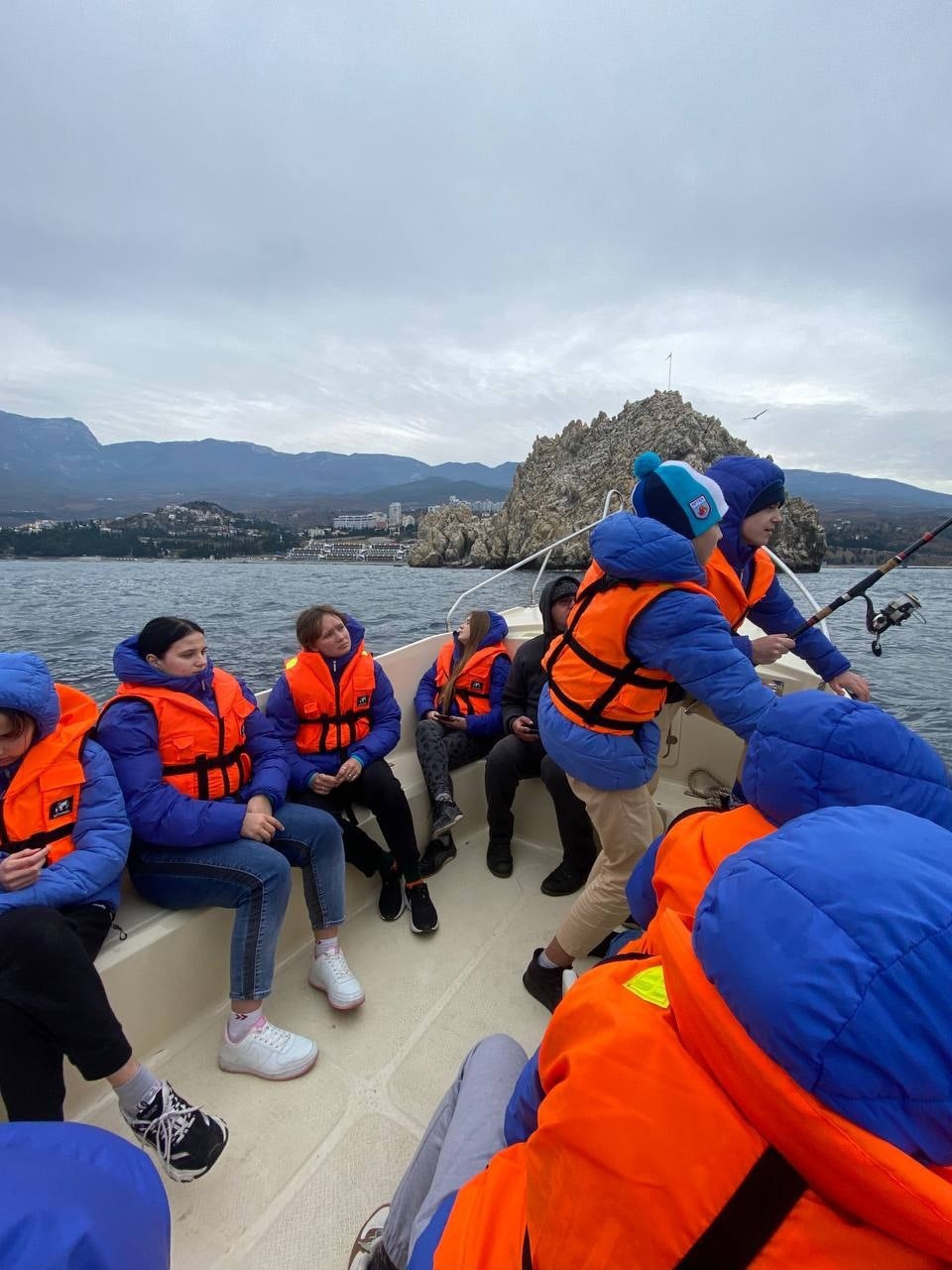 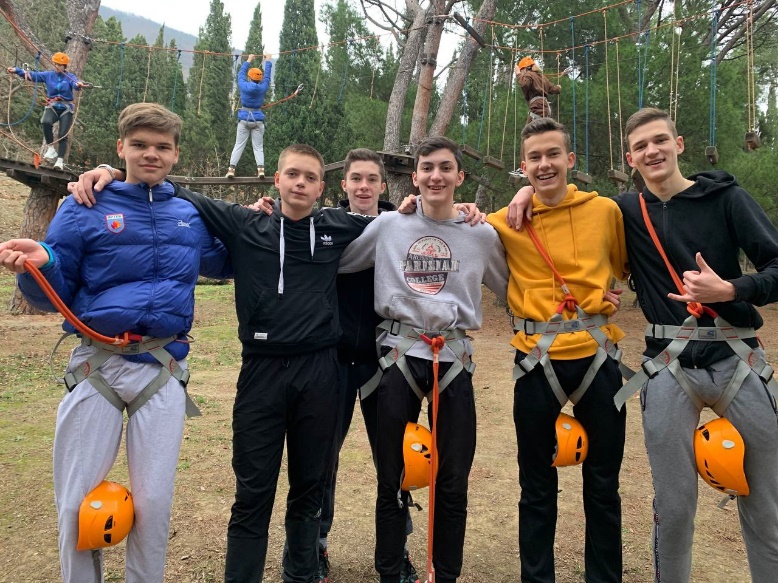 В первые дни мы познакомились с другими ребятами и нашими вожатыми.Вся смена была очень насыщенной, каждый день были различные активности, в том числе спортивные конкурсы, экскурсии, мастер-классы, квесты и многое другое.
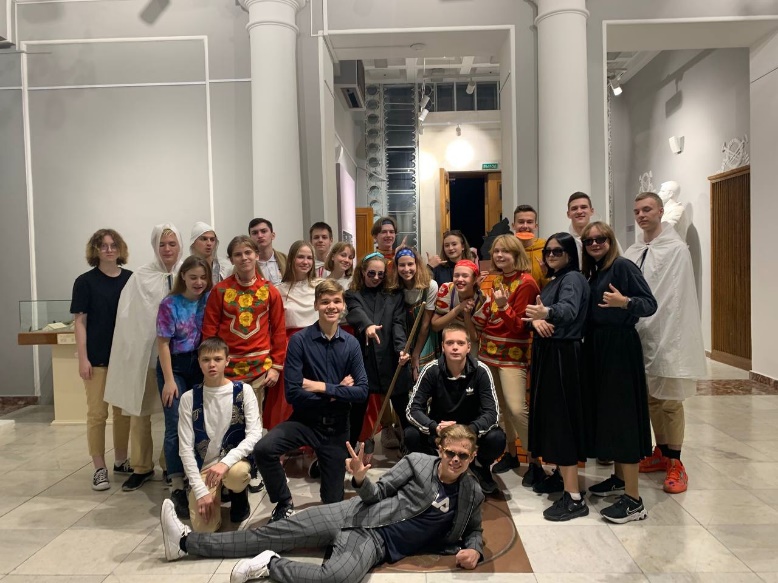 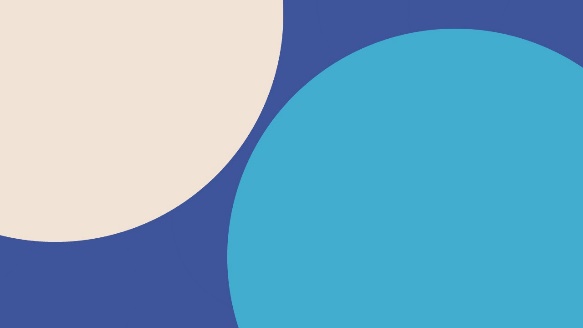 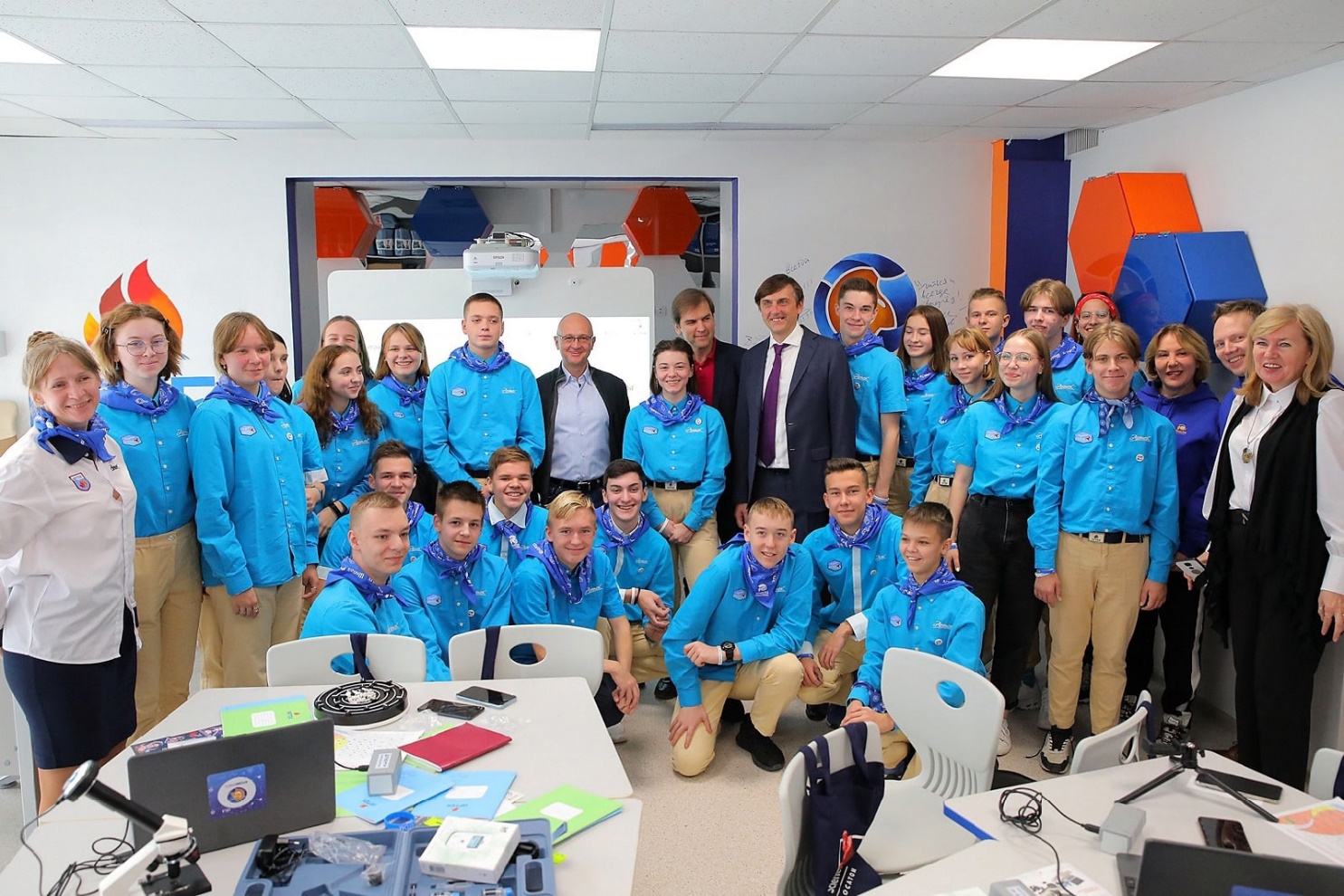 Нам удалось побывать на открытии первого Атомкласса в Крыму, где присутствовали первый заместитель руководителя Администрации Президента РФ Сергей Кириенко и Министр просвещения РФ Сергей Кравцов.
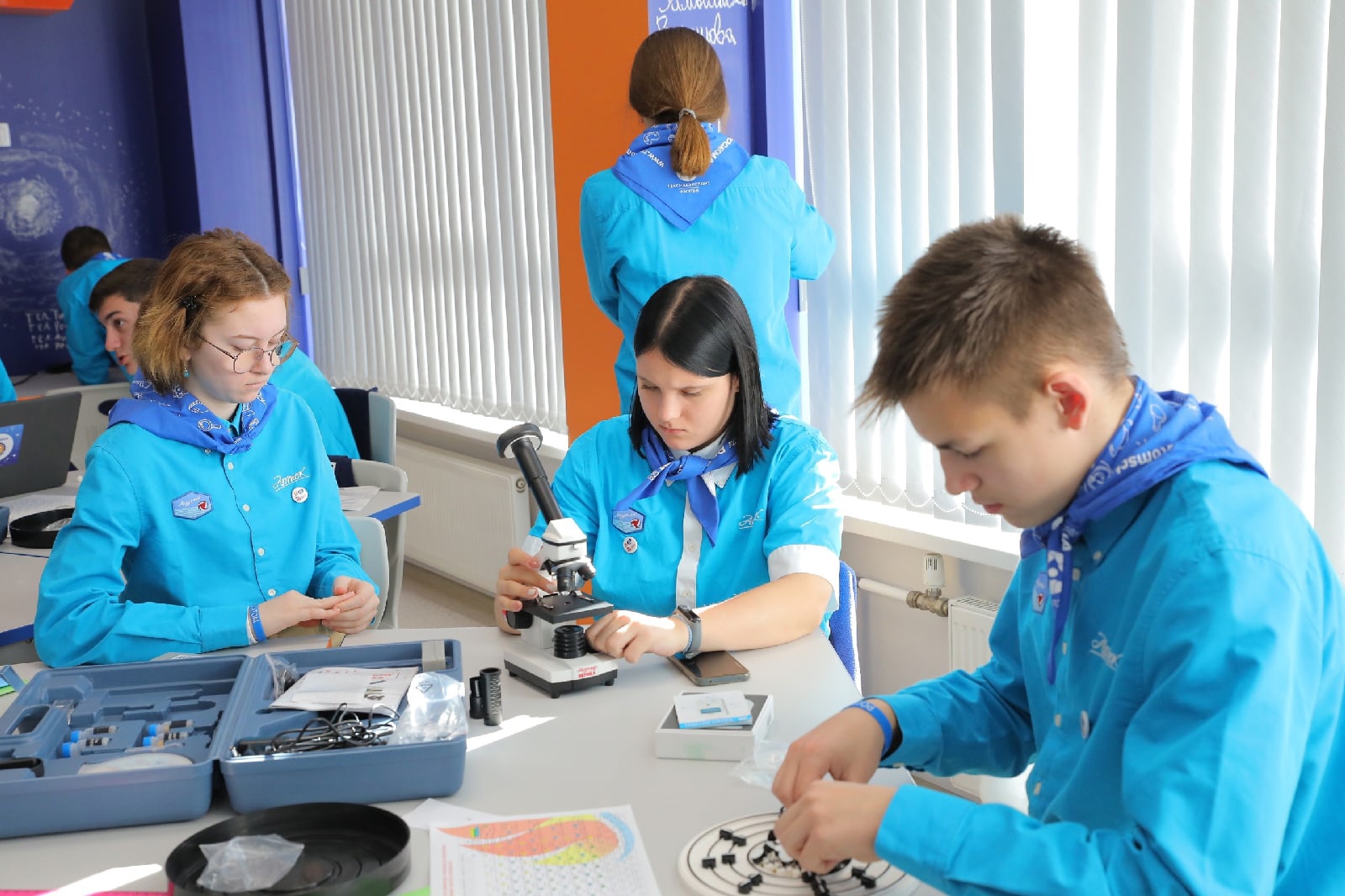 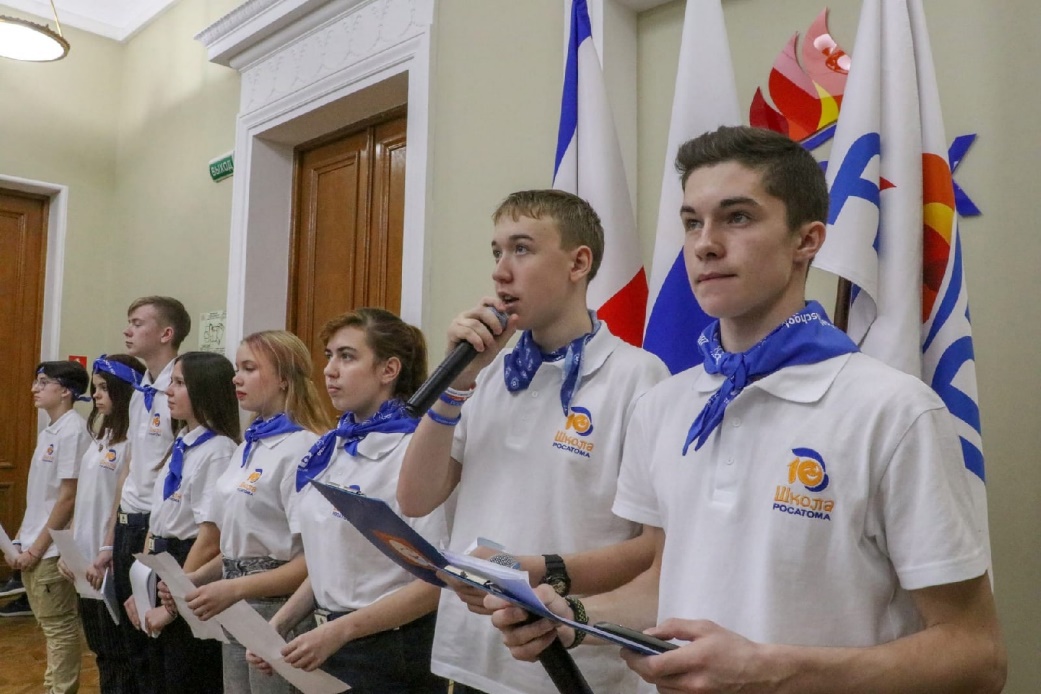 В рамках профильной программы у нас проходило обучение по четырем направлениям: дизайн экологичных судов, математической моделирование, судовождение экологичных судов и логистика. Занятия проводили эксперты в своих областях. В конце смены команды с каждого направления презентовали экспертам свои проекты. И в заключении смены все участники программы были награждены.
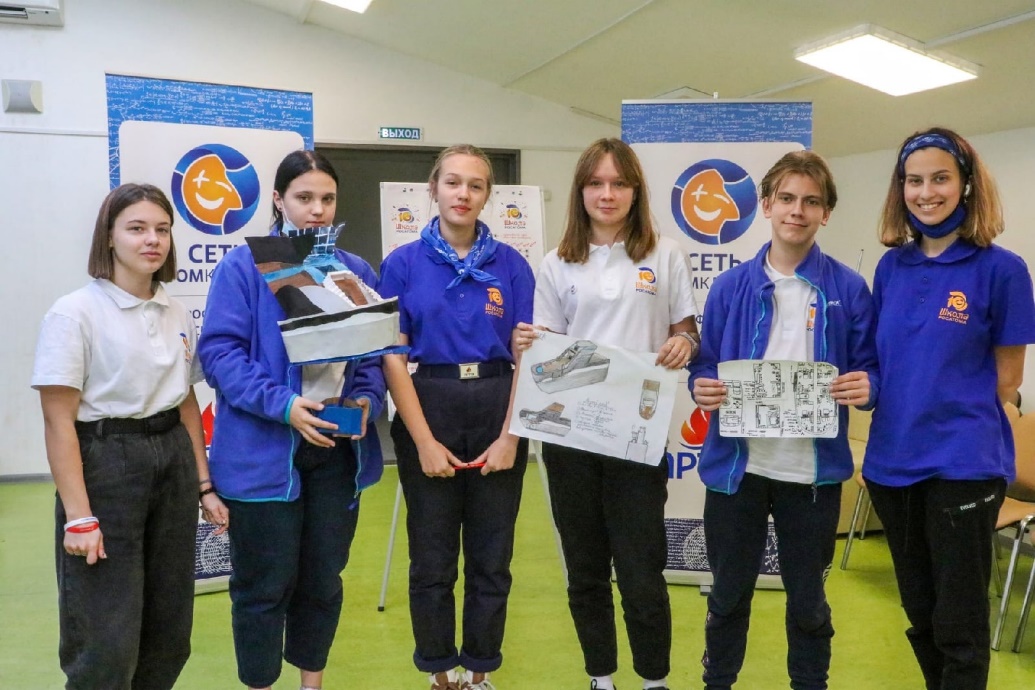 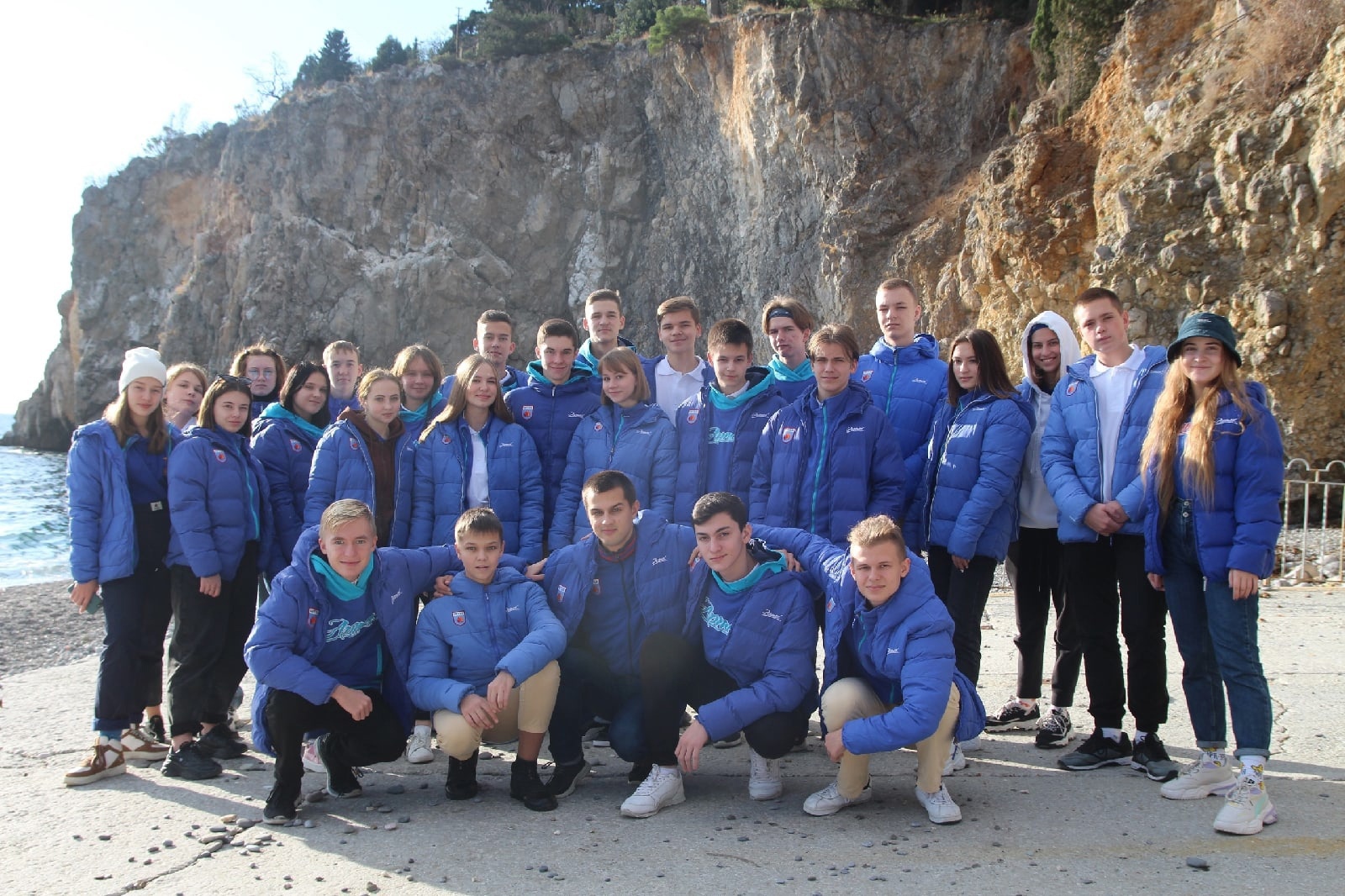 Артек - невероятное место с невероятными людьми. Тут я научился работать в команде, узнал много нового, получил заряд мотивации на дальнейшее развитие. Я счастлив, что побывал тут и надеюсь, что мне удастся сделать это ещё раз!